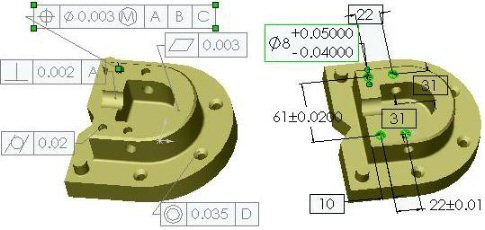 Geometric Tolerances & Dimensioning
MANUFACTURING PROCESSES - 2, IE-352
Ahmed M. El-Sherbeeny, PhD
KING SAUD UNIVERSITY
Spring - 2014
1
Content
Overview
  Form tolerances
  Orientation tolerances
  Location tolerances
  Wrapping up
ANSI Y14.5-1994 Standard
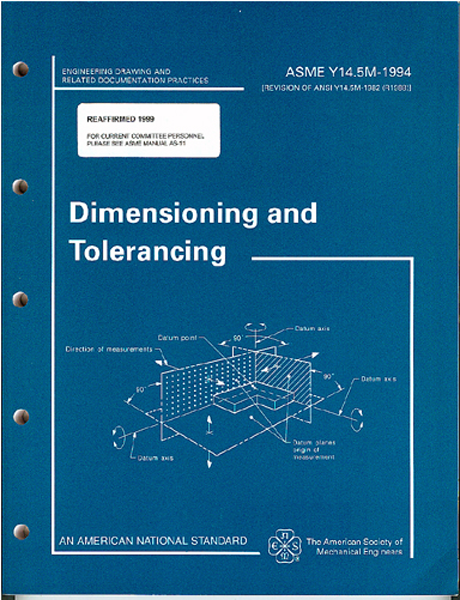 This standard establishes uniform practices for defining and interpreting dimensions, and tolerances, and related requirements for use on engineering drawings.
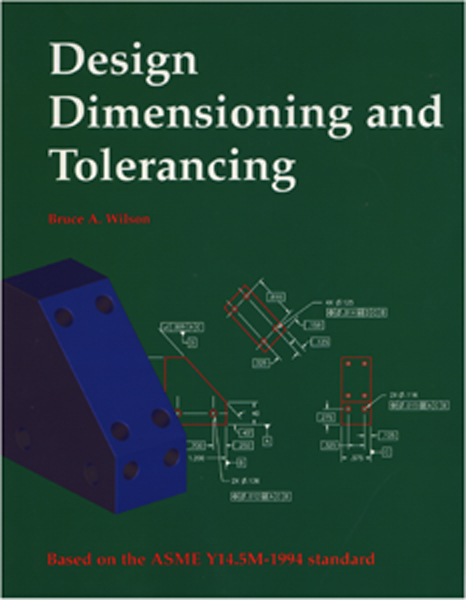 The figures in this  presentation 
are taken from Bruce Wilson’s
Design Dimensioning and Tolerancing.
Geometric Tolerancing
What is Geometric tolerancing used for?
Geometric Tolerancing is used to specify the shape of features. Things like:
Straightness
Flatness
Circularity
Cylindricity
Angularity
Profiles
Perpendicularity
Parallelism
Concentricity
And More...
Overview of Geometric Tolerances
Geometric tolerances define the shape of a feature as opposed to its size.

We will focus on three basic types of geometric tolerances:

Form tolerances:  straightness, circularity, flatness, cylindricity;
Orientation tolerances;  perpendicularity, parallelism, angularity;
Location tolerances:  position, symmetry, concentricity.
Symbols for Geometric Tolerances
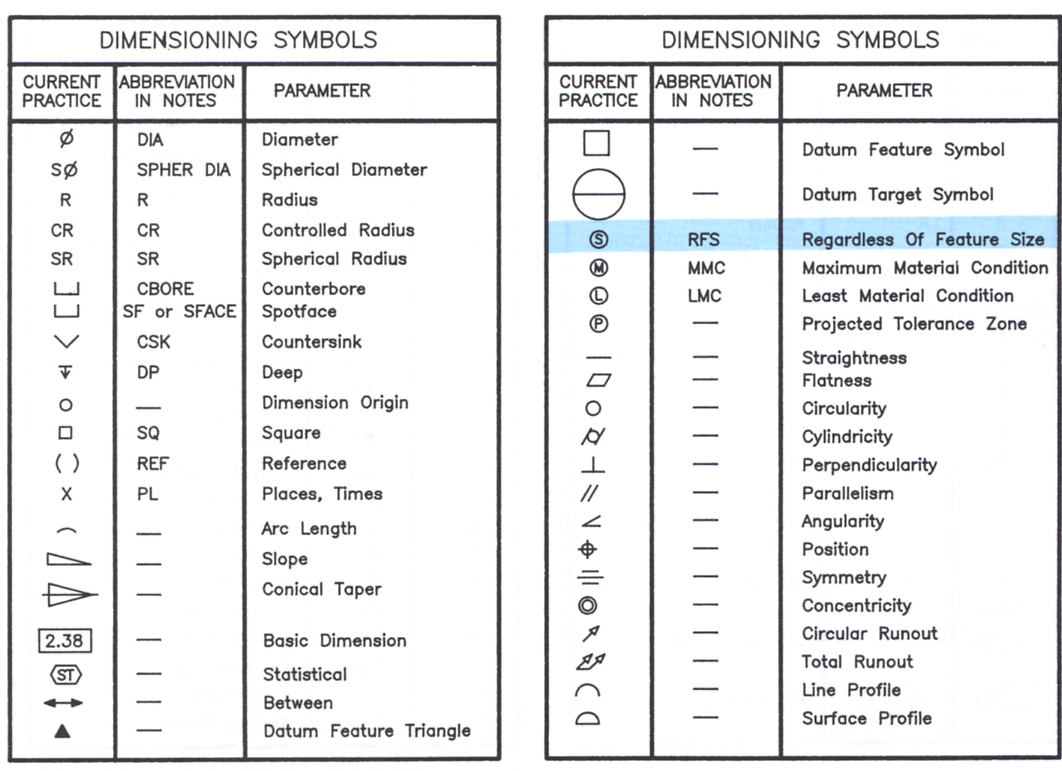 Form
Orientation
Location
Most Common Symbols
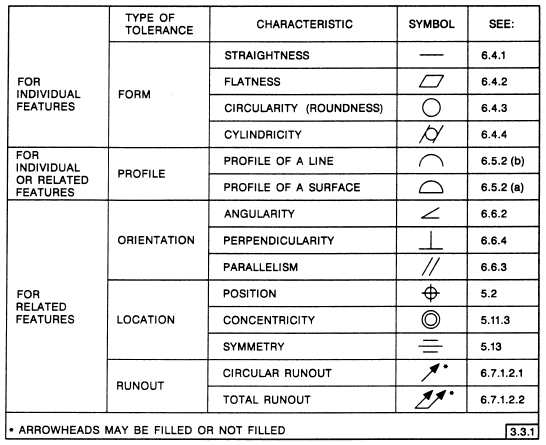 Feature Control Frame
A geometric tolerance is prescribed using a feature control frame.
It has three components:
	1. the tolerance symbol,
	2. the tolerance value,
	3. the datum labels for the reference frame.
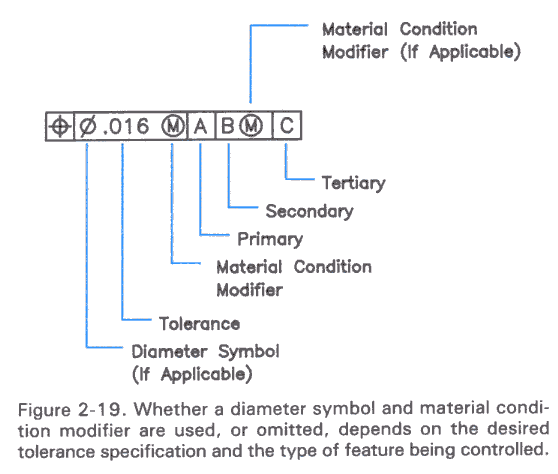 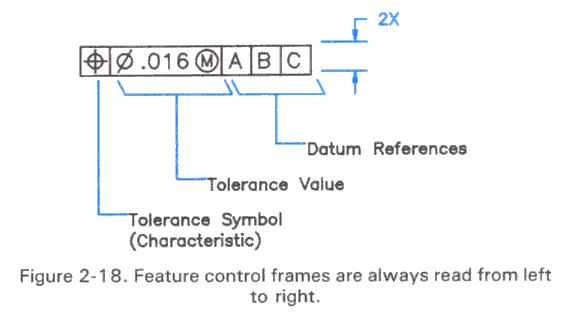 Feature Control Frame
How do you read this feature control frame?
“The specified feature must lie perpendicular within a tolerance zone of 0.05 diameter at the maximum material condition, with respect to datum axis C.”
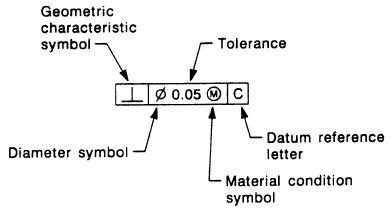 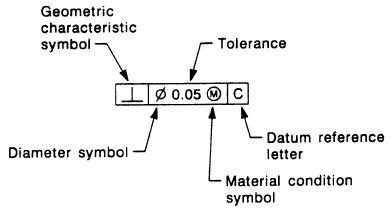 In other words, this places a limit on the amount of variation in perpendicularity between the feature axis and the datum axis. In a drawing, this feature control frame would accompany dimensional tolerances that control the feature size and position.
Reference Frame
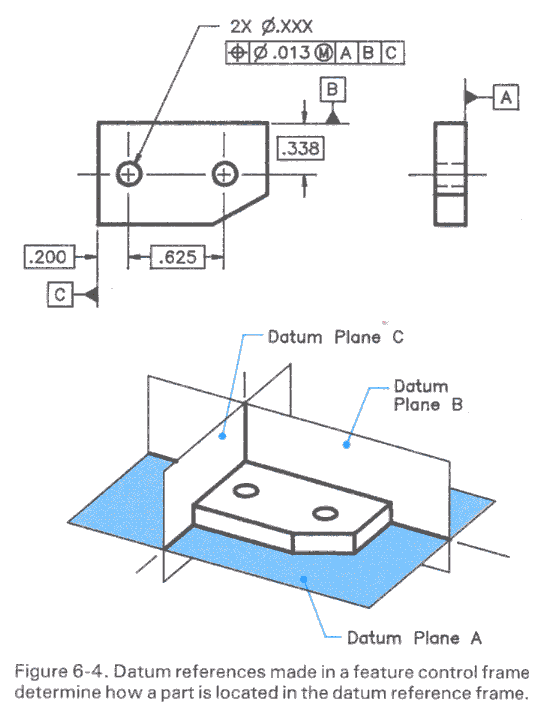 A reference frame is defined by three perpendicular datum planes.
The left-to-right sequence of datum planes defines their order of precedence.
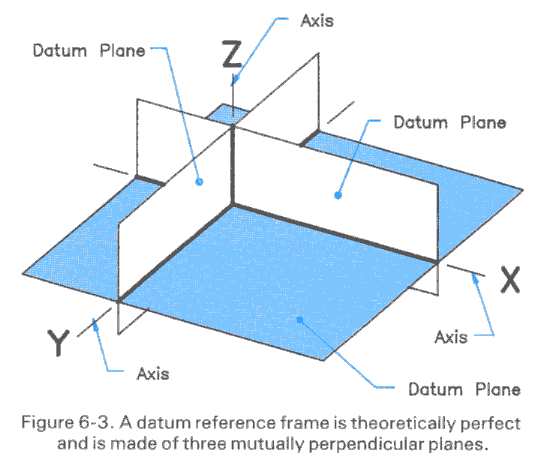 Order of Precedence
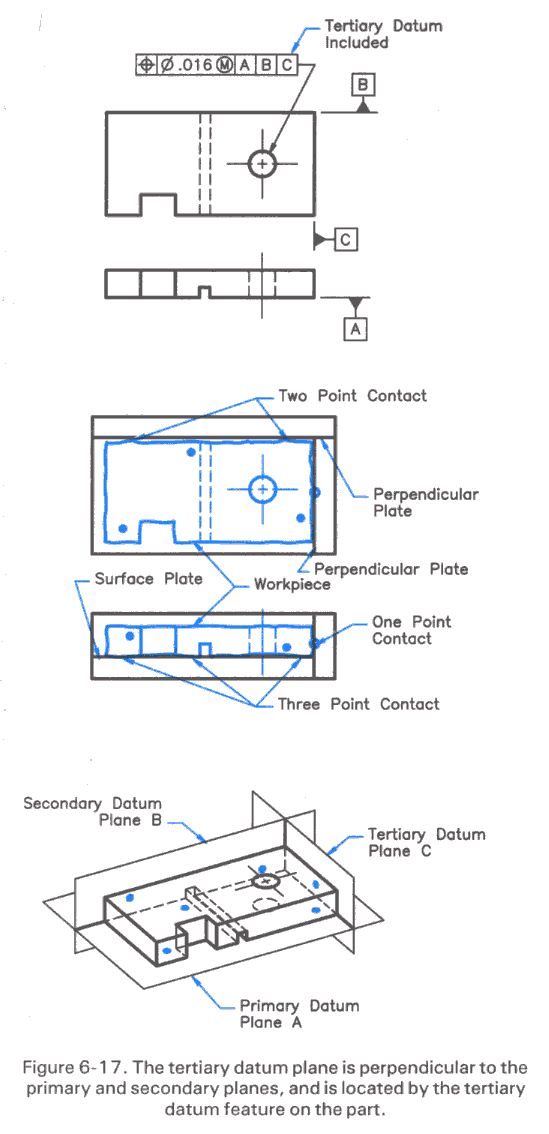 The part is aligned with the datum planes of a reference frame using 3-2-1 contact alignment.
  3 points of contact align the part to the primary datum plane;
  2 points of contact align the part to the secondary datum plane;
  1 point of contact aligns the part with the tertiary datum plane
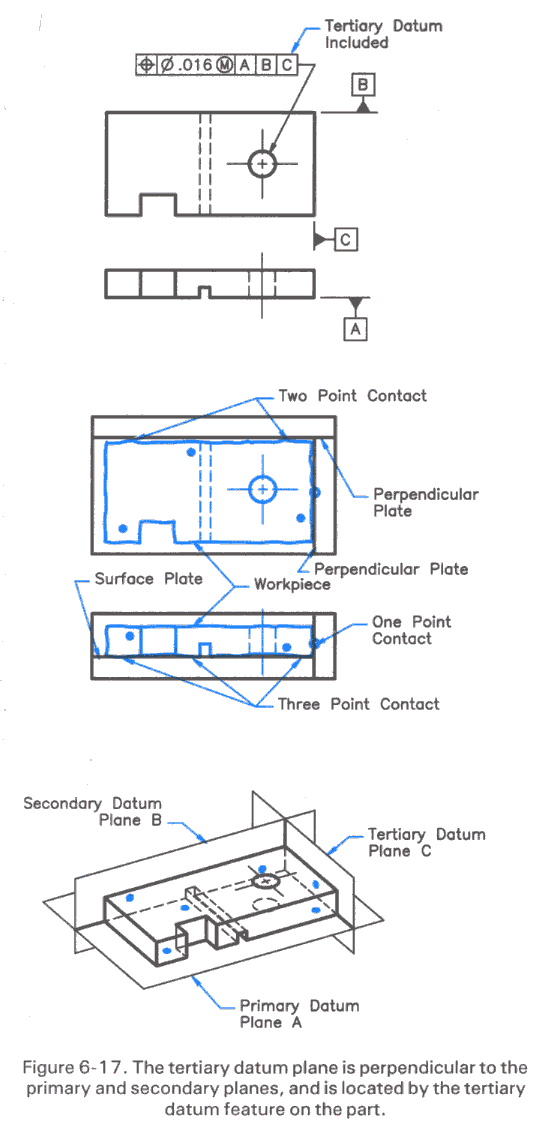 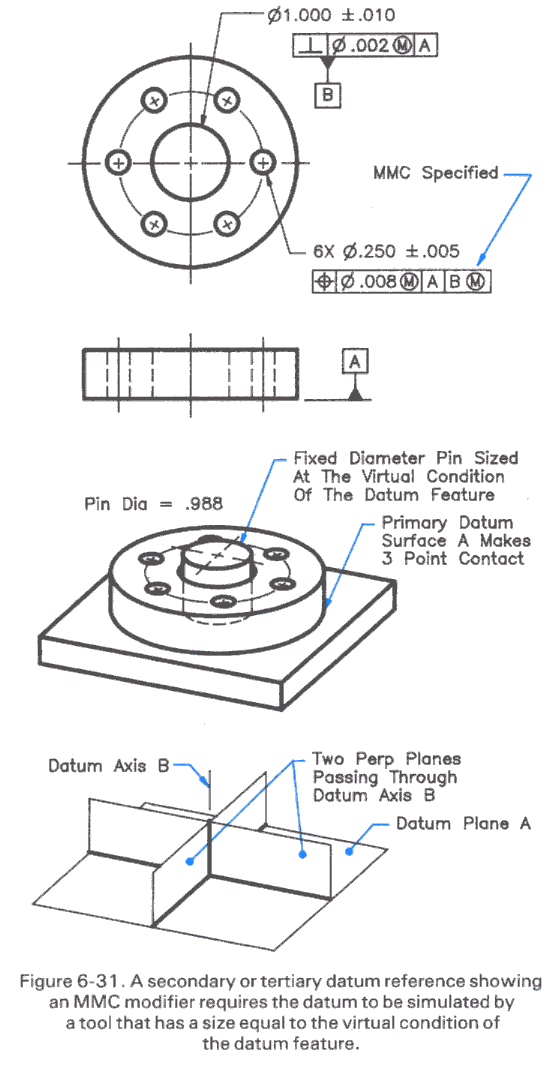 Using a Feature as a Datum
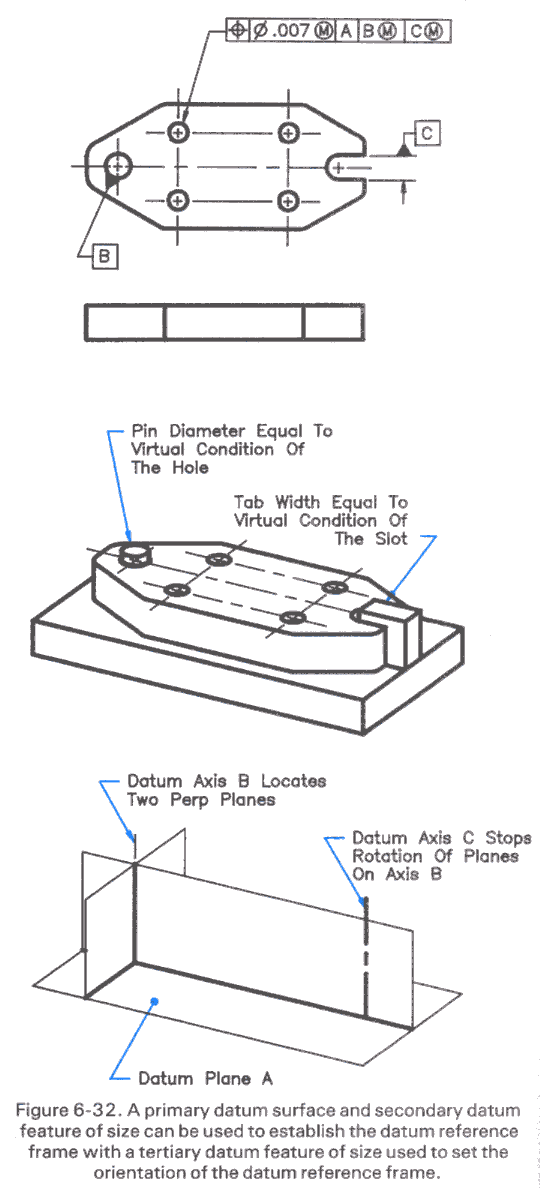 A feature such as a hole, shaft, or slot can be used as a datum.  

In this case, the datum is the theoretical axis, centerline, or center plane of the feature.

The “circle M” denotes the datum is defined by the Maximum Material Condition (MMC) given by the tolerance.
Material Conditions
Maximum Material Condition (MMC):  The condition in which a feature contains the maximum amount of material within the stated limits.  e.g. minimum hole diameter, maximum shaft diameter.
  Least Material Condition (LMC):  The condition in which a feature contains the least amount of material within the stated limits.  e.g. maximum hole diameter, minimum shaft diameter
  Regardless of Feature Size (RFS):  This is the default condition for all geometric tolerances.  No bonus tolerances are allowed and functional gauges may not be used.
Material Conditions
ANSI Y14.5M  RULE #1:
A dimensioned feature must have perfect form at its maximum material condition.
This means:
  A hole is a perfect cylinder when it is at its smallest permissible diameter,
  A shaft is a perfect cylinder when at its largest diameter.
  Planes are perfectly parallel when at their maximum distance.
ANSI Y14.5M  RULE #2:
If no material condition is specified, then it is “regardless of feature size.”
Material Conditions
Which one is which?
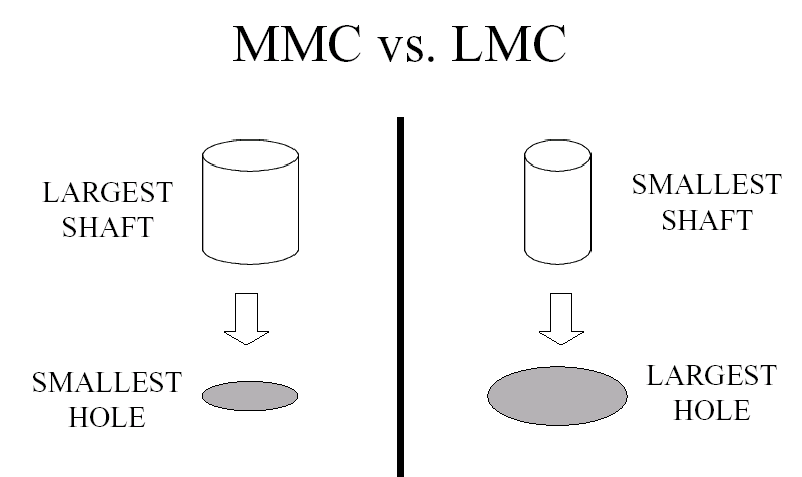 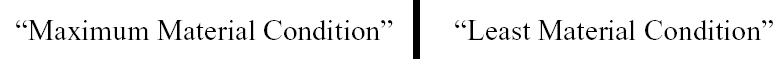 Straightness of a Shaft
A shaft has a size tolerance defined for its fit into a hole.  A shaft meets this tolerance if at every point along its length a diameter measurement falls within the specified values.

  This allows the shaft to be bent into any shape.  A straightness tolerance on the shaft axis specifies the amount of bend allowed.
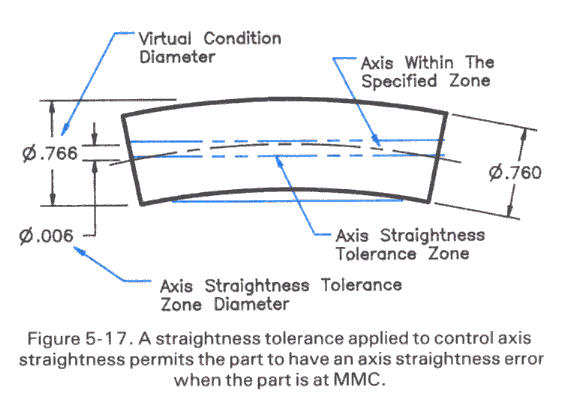 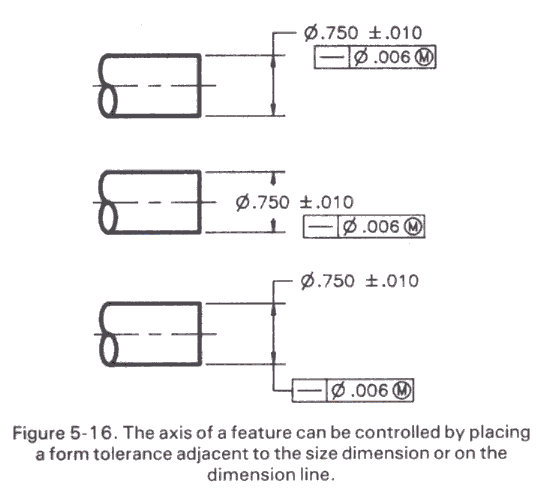 Straightness of a Shaft
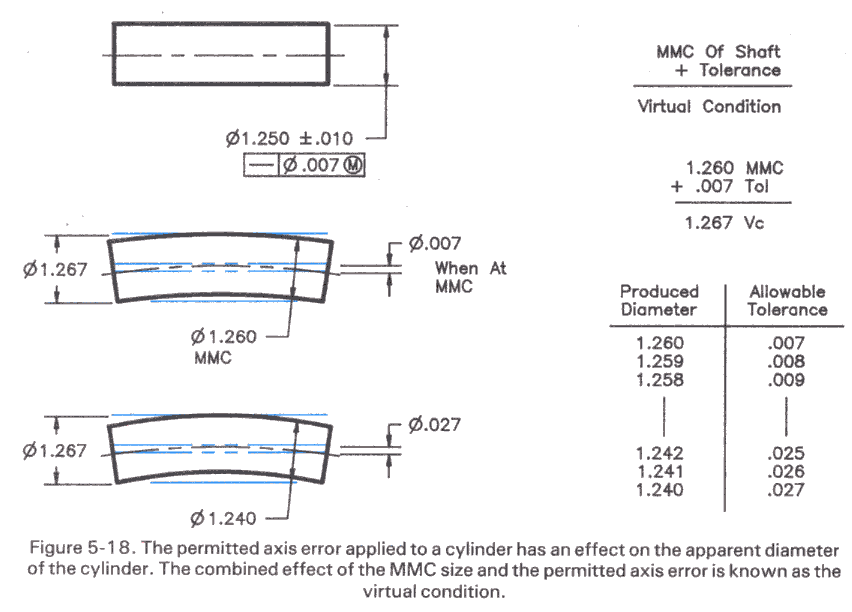 Add the straightness tolerance to the maximum shaft size (MMC) to obtain a “virtual condition” Vc, or virtual hole, that the shaft must fit to be acceptable.
Straightness of a Hole
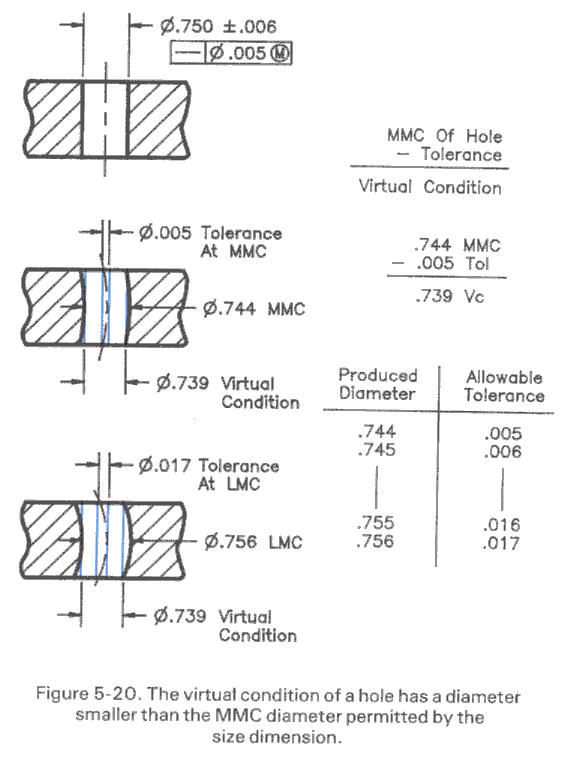 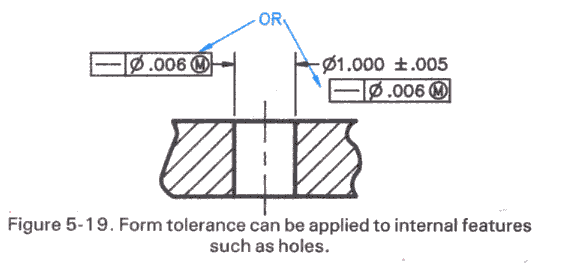 The size tolerance for a hole defines the range of sizes of its diameter at each point along the centerline.  This does not eliminate a curve to the hole.

  The straightness tolerance specifies the allowable curve to the hole.

  Subtract the straightness tolerance from the smallest hole size (MMC) to define the virtual condition Vc, or virtual shaft, that must fit the hole for it to be acceptable.
Straightness of a Center Plane
The size dimension of a rectangular part defines the range of sizes at any cross-section.
  The straightness tolerance specifies the allowable curve to the entire side.
  Add the straightness tolerance to the maximum size (MMC) to define a virtual condition Vc that the part must fit into in order to meet the tolerance.
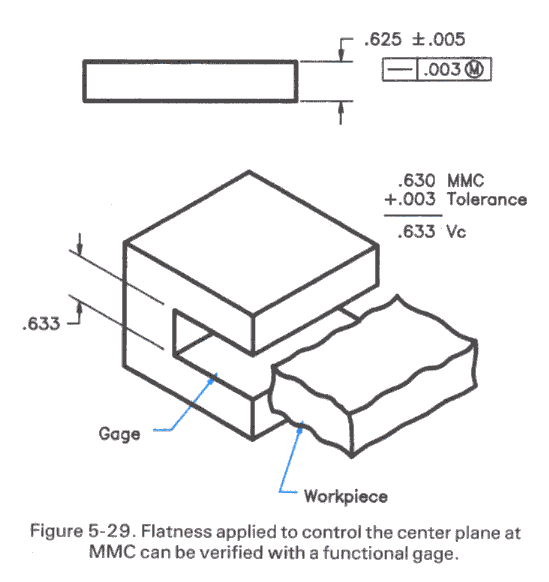 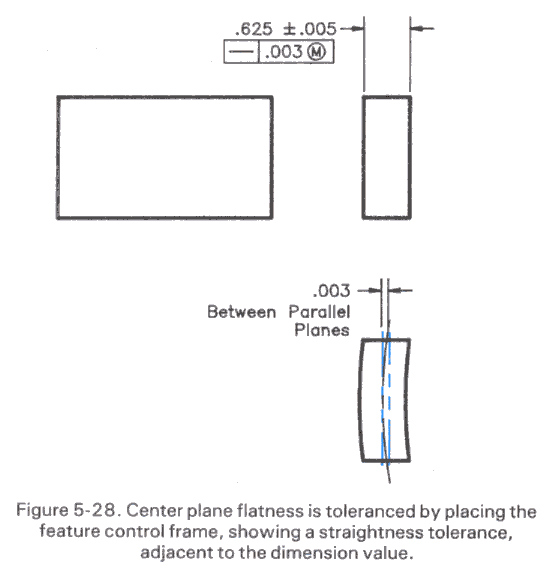 Flatness, Circularity and Cylindricity
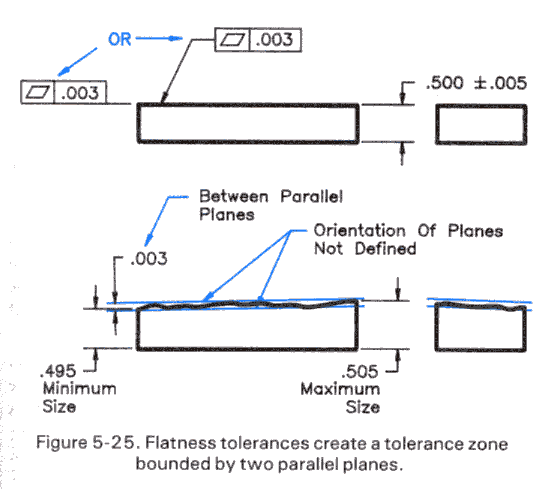 The flatness tolerance defines a distance between parallel planes that must contain the highest and lowest points on a face.
Flatness, Circularity and Cylindricity
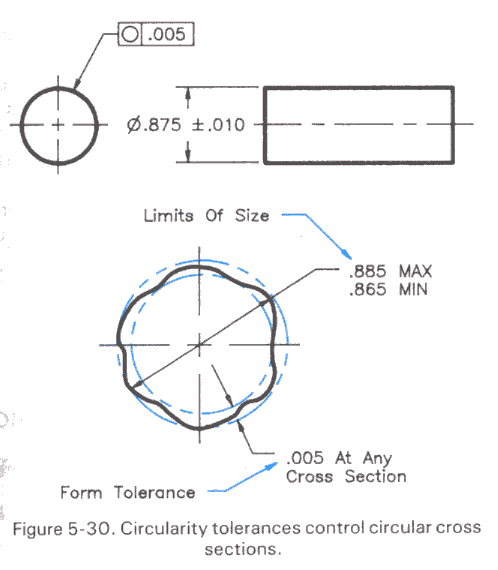 The circularity tolerance defines a pair of concentric circles that must contain the maximum and minimum radius points of a circle.
Flatness, Circularity and Cylindricity
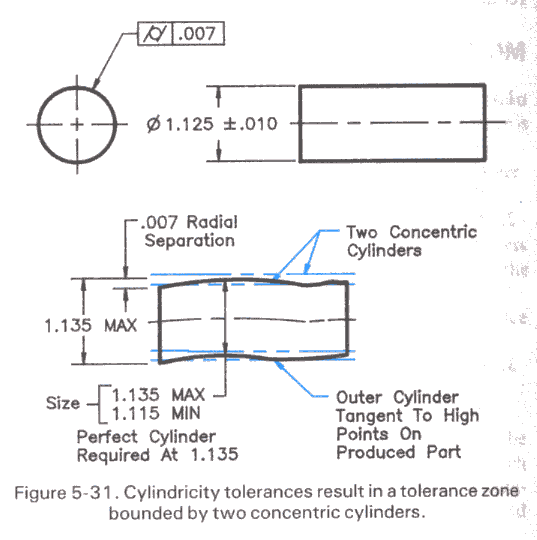 The cylindricity tolerance defines a pair of concentric cylinders that must contain the maximum and minimum radius points along a cylinder.
Parallelism Tolerance
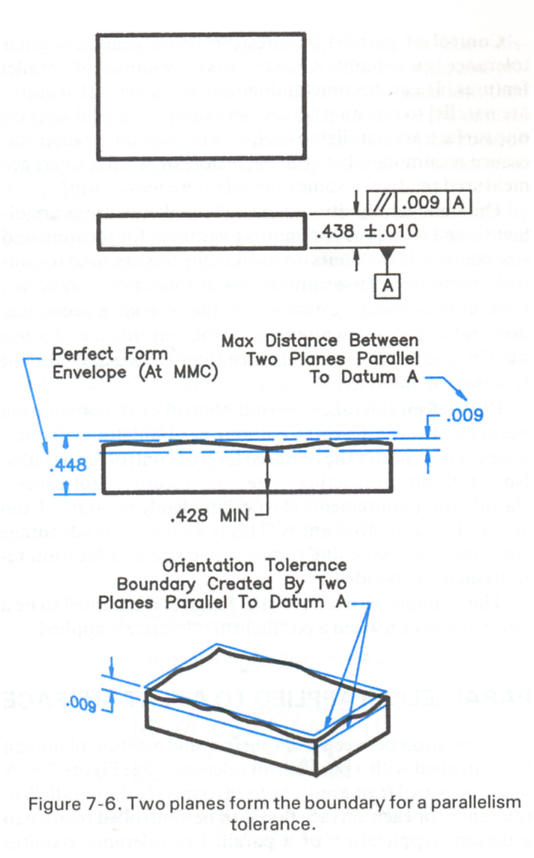 A parallelism tolerance is measured relative to a datum specified in the control frame.
If there is no material condition (i.e.. regardless of feature size), then the tolerance defines parallel planes that must contain the maximum and minimum points on the face.
Parallelism Tolerance
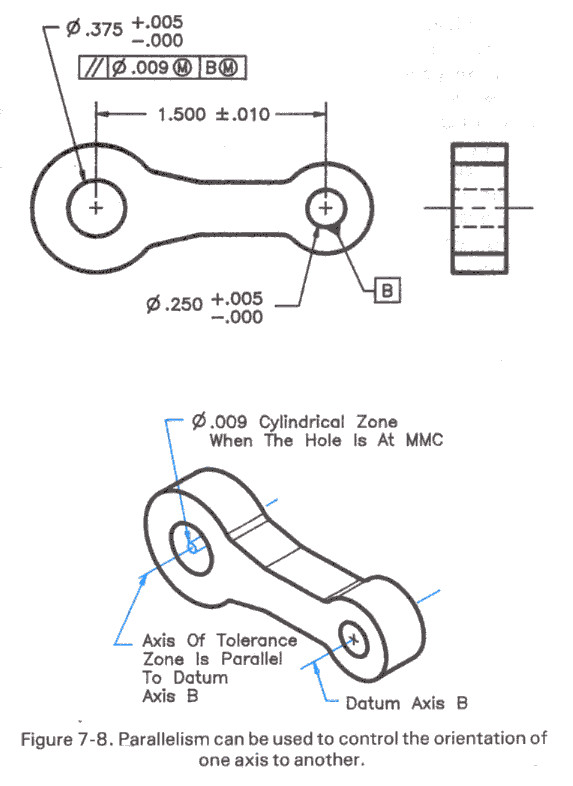 If MMC is specified for the tolerance value:

• If it is an external feature, then the tolerance is added to the maximum dimension to define a virtual condition that the part must fit;

• If it is an internal feature, then the tolerance is subtracted to define the maximum dimension that must fit into the part.
Perpendicularity
A perpendicular tolerance is measured relative to a datum plane.  

It defines two planes that must contain all the points of the face.

A second datum can be used to locate where the measurements are taken.
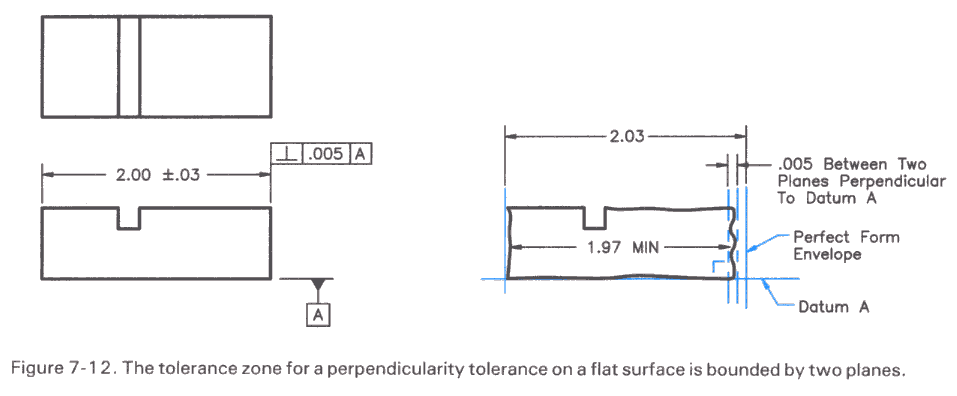 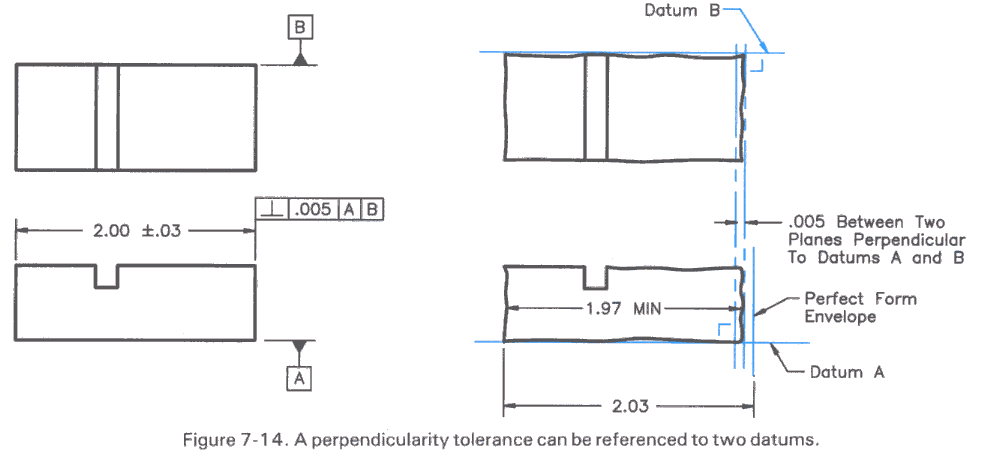 Perpendicular Shaft, Hole, and Center Plane
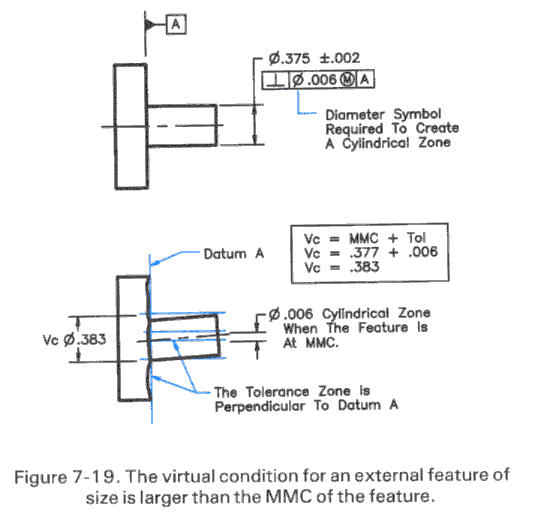 •  Shaft:  The maximum shaft size plus the tolerance defines the virtual hole.
Perpendicular Shaft, Hole, and Center Plane
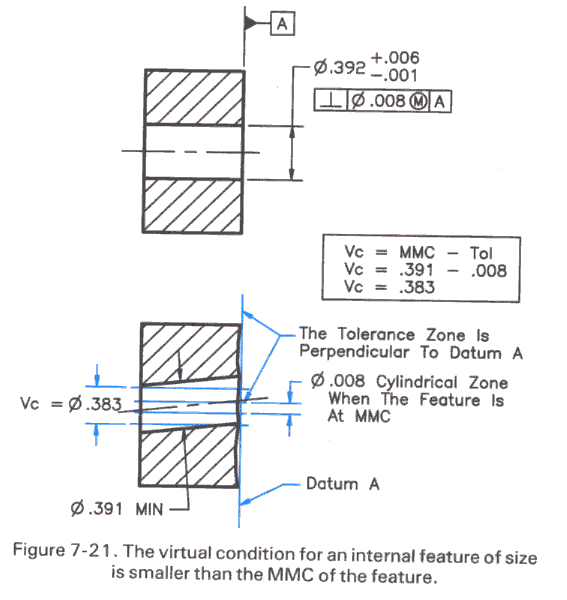 Hole:  The minimum hole size minus the tolerance defines the virtual shaft.
Perpendicular Shaft, Hole, and Center Plane
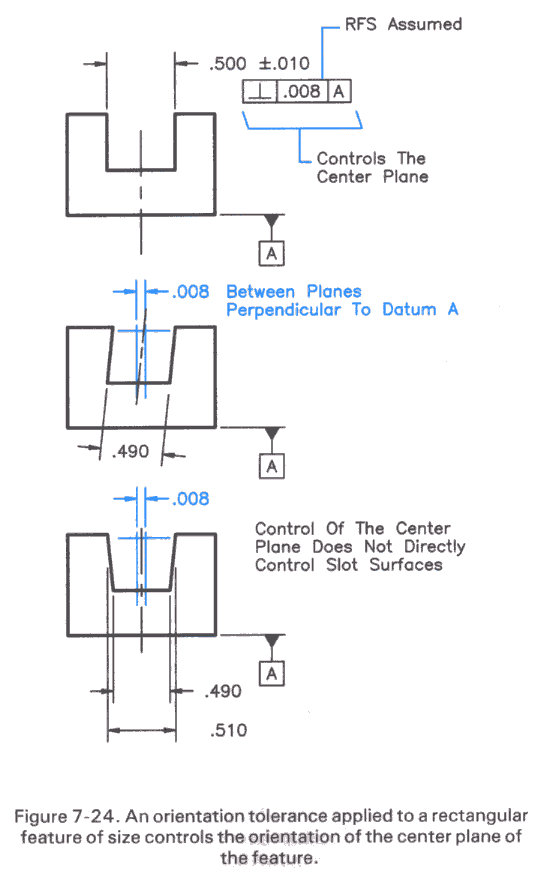 Plane:  The tolerance defines the variation of the location of the center plane.
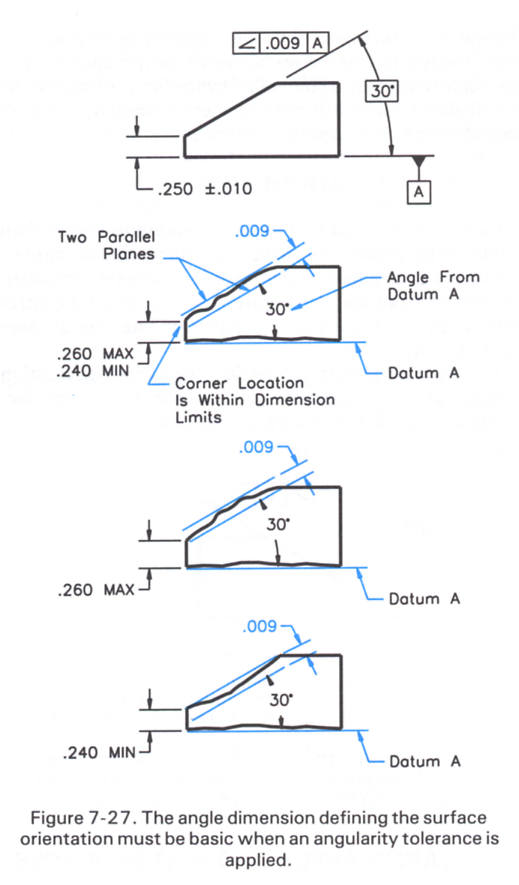 Angularity
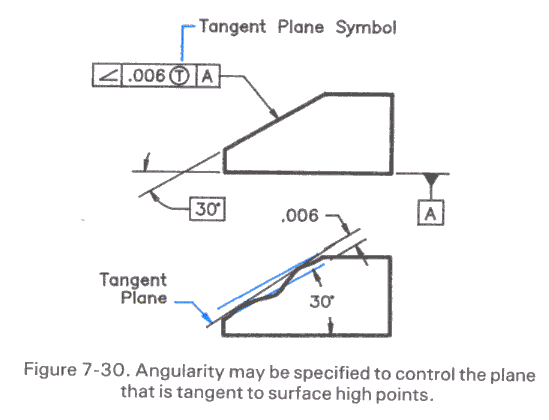 An angularity tolerance is measured relative to a datum plane.
It defines a pair of planes that must 
contain all the points on the angled face of the part, or 
if specified, the plane tangent to the high points of the face.
Position Tolerance for a Hole
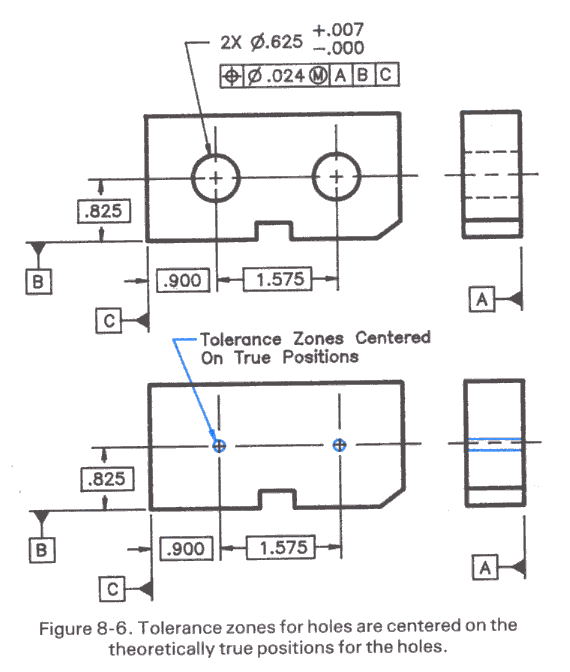 The position tolerance for a hole defines a zone that has a defined shape, size, location and orientation.
  It has the diameter specified by the tolerance and extends the length of the hole.  
  Basic dimensions locate the theoretically exact center of the hole and the center of the tolerance zone. 
  Basic dimensions are measured from the datum reference frame.
Material Condition Modifiers
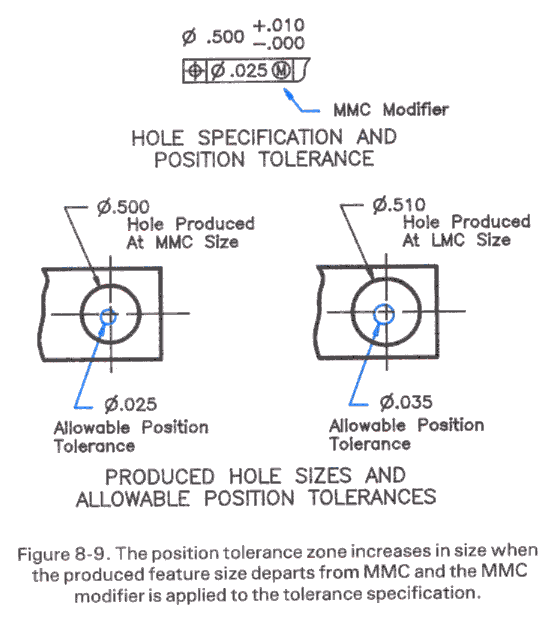 MMC:
If the tolerance zone is prescribed for the maximum material condition (smallest hole),  then the zone expands by the same amount that the hole is larger in size.
Use MMC for holes used in clearance fits.
Material Condition Modifiers
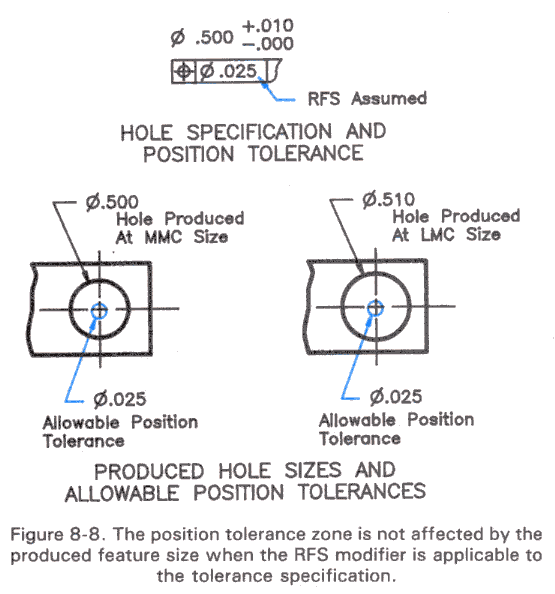 RFS:
No material condition modifier means the tolerance is “regardless of feature size.”
Use RFS for holes used in interference or press fits.
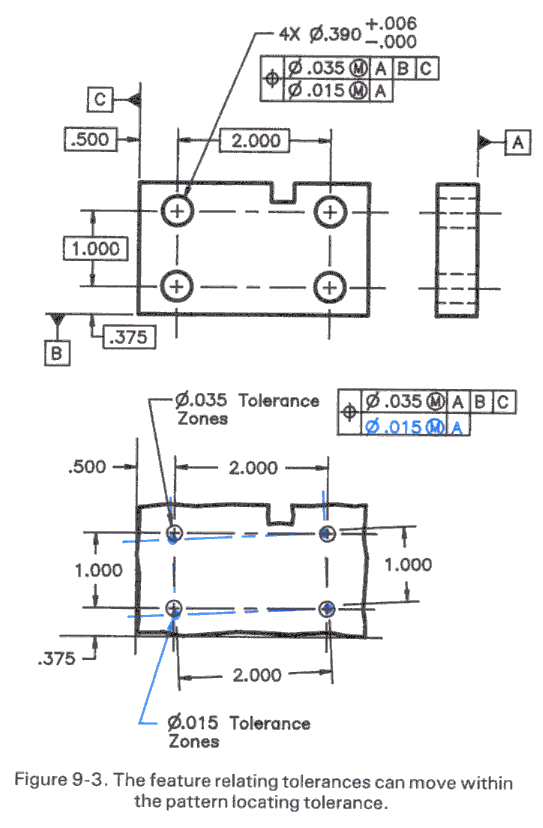 Position Tolerance on a Hole Pattern
A composite control frame signals a tolerance for a pattern of features, such as holes.
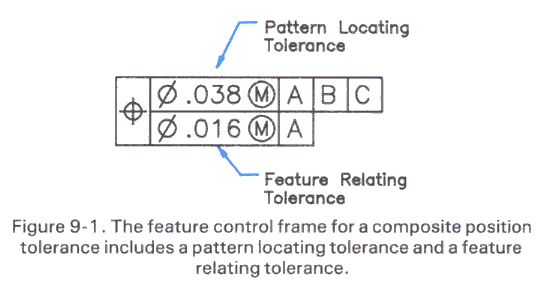 The first line defines the position tolerance zone for the holes.
  The second line defines the tolerance zone for the pattern, which is generally smaller.
[Speaker Notes: This is an advanced (i.e. optional) topic for this chapter]
Datum Reference in a Composite Tolerance
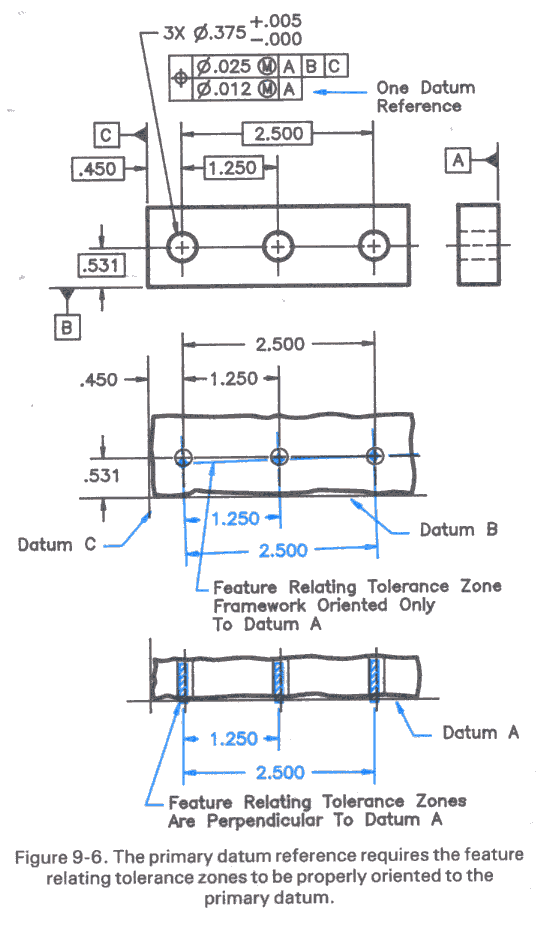 A datum specification for the pattern only specifies the orientation of the pattern tolerance zones.
Primary datum specified.
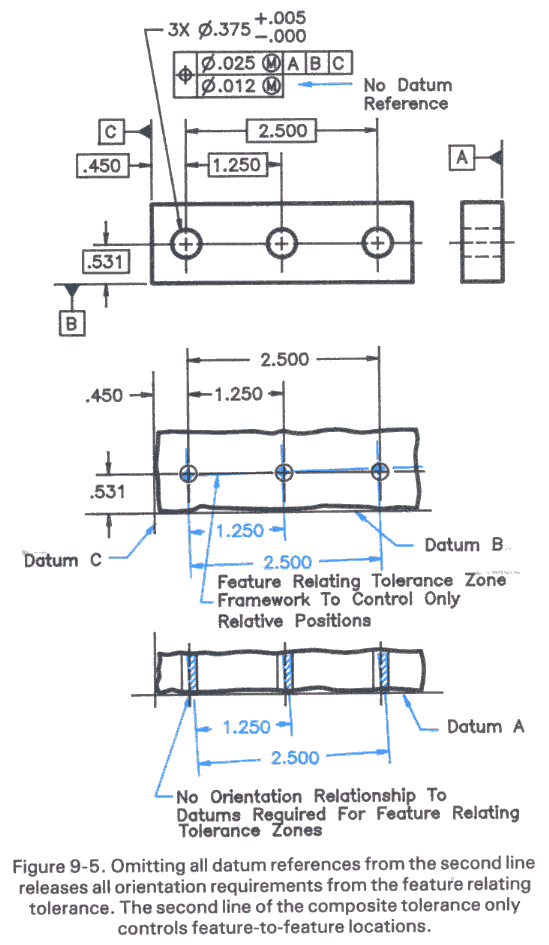 Datum Reference in a Composite Tolerance
No datum for the pattern
Summary
Geometric tolerances are different from the tolerances allowed for the size of feature, they specify the allowable variation of the shape of a feature.

There are three basic types of geometric tolerances:  Form, Orientation and Position tolerances.

Geometric tolerances are specified using a control frame consisting of a tolerance symbol, a tolerance value and optional datum planes.

Material condition modifiers define the condition at which the tolerance is to be applied.  If the maximum material condition is specified, then there is a “bonus tolerance” associated with a decrease in material.

1.  The form of a feature is assumed to be perfect at its maximum material condition. 
2.  If no material condition is specified, then it is regard less of feature size.
Additional materials
http://www.engineersedge.com/tolerance__calc_menu.shtml
http://www.engineersedge.com/gdt.htm